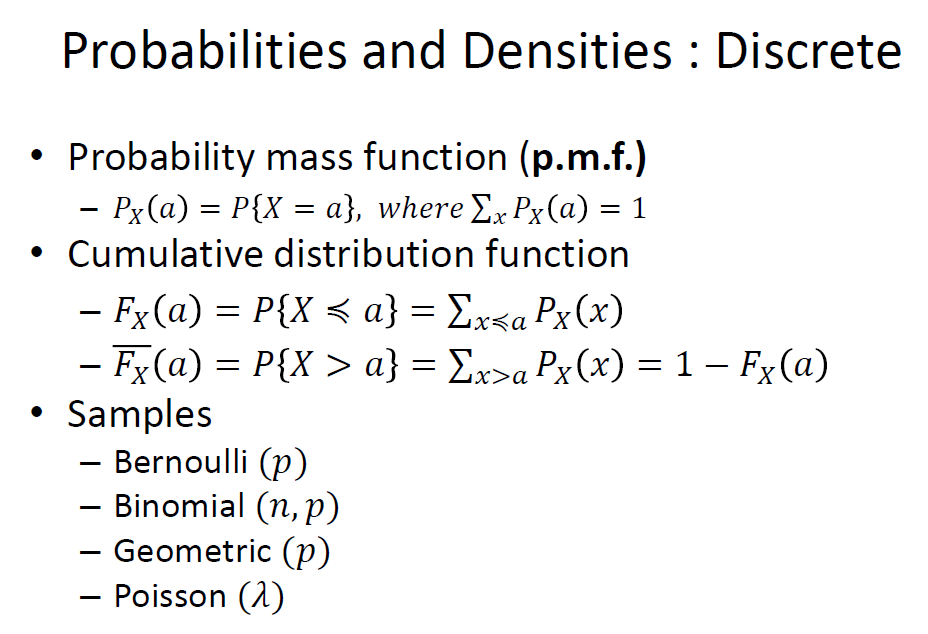 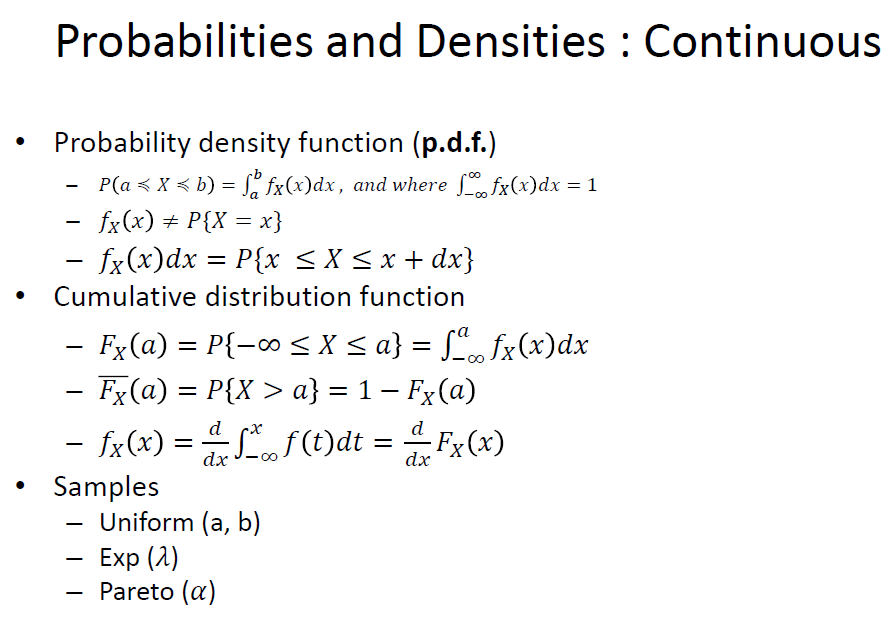 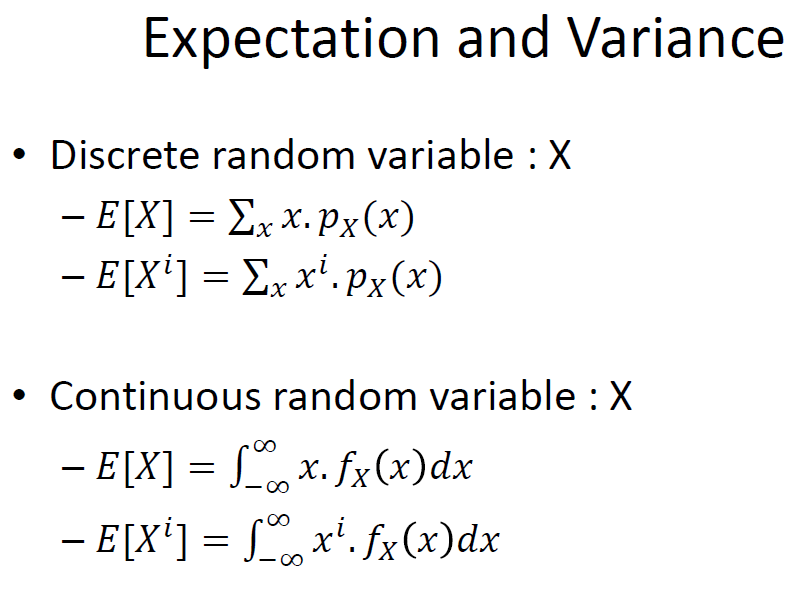 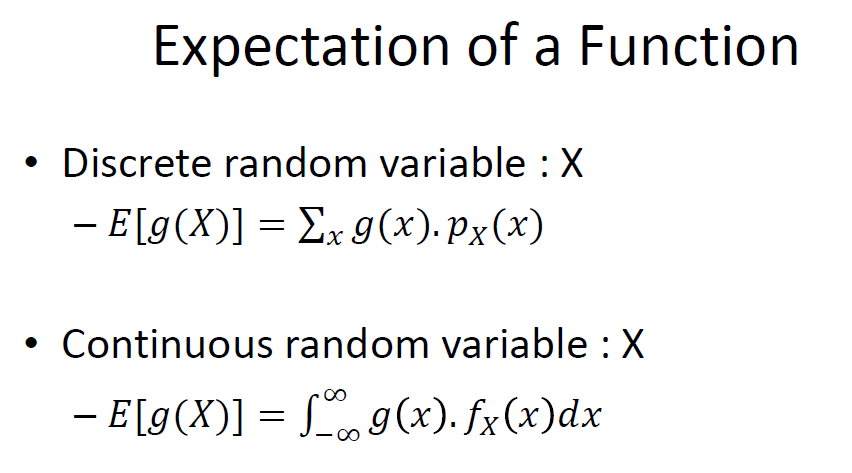 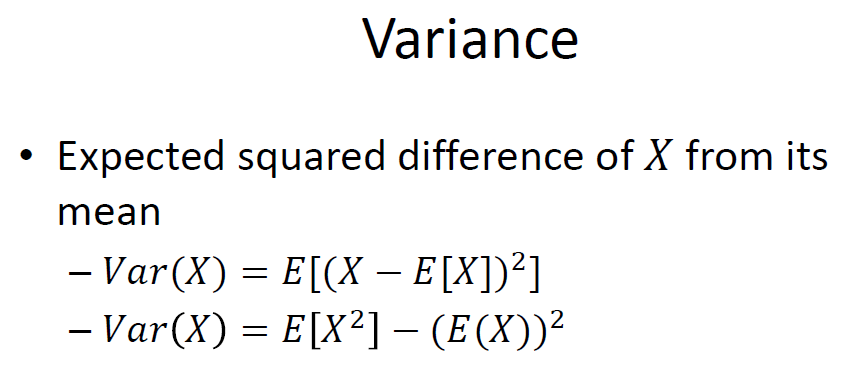 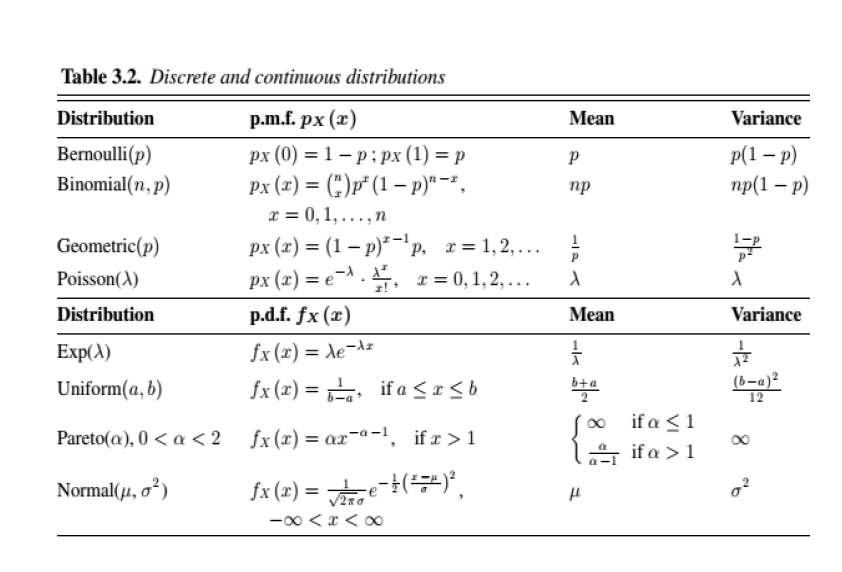 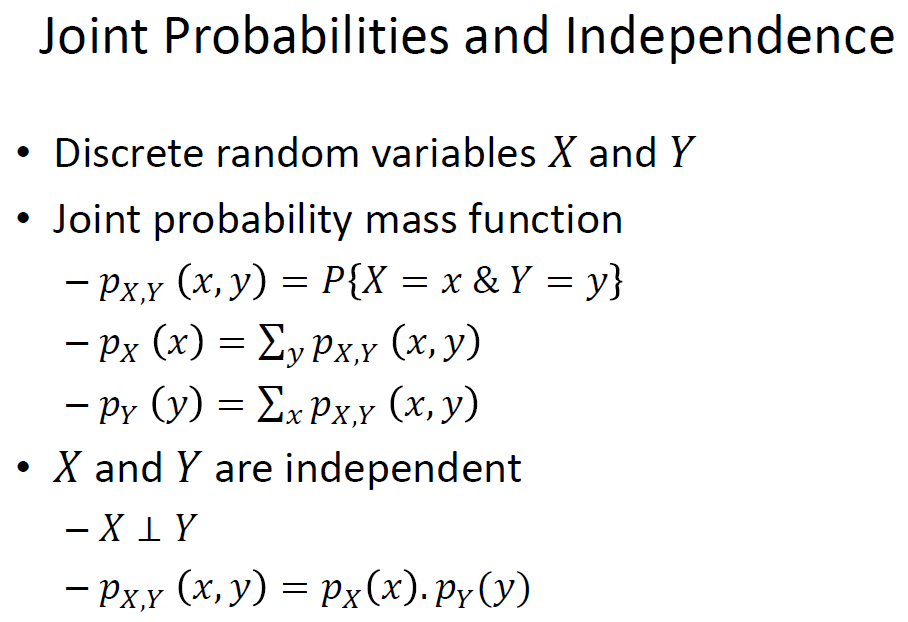 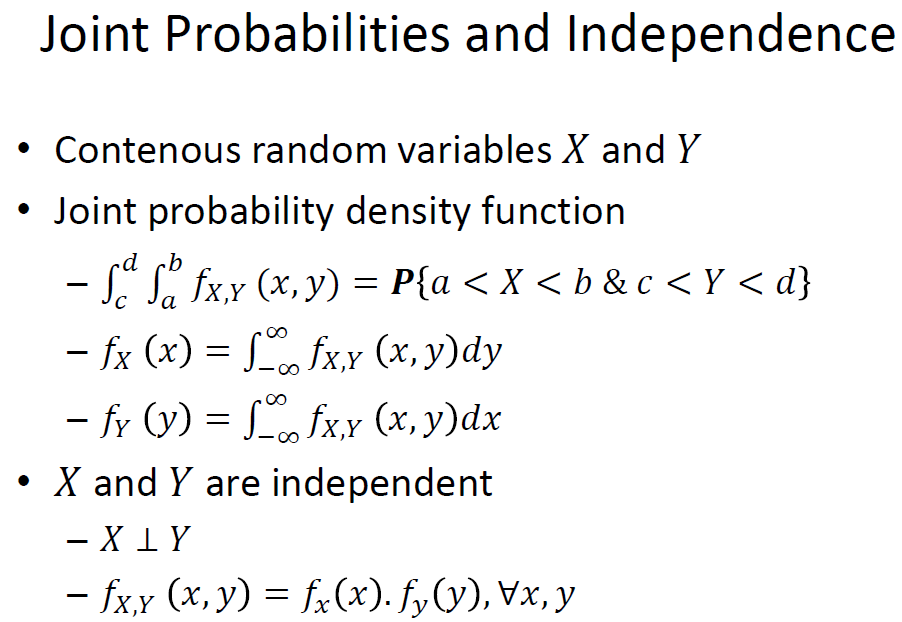 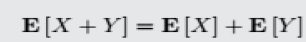 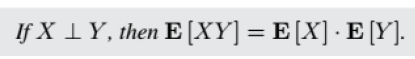 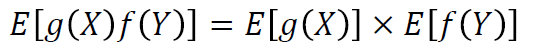 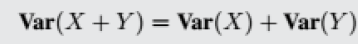 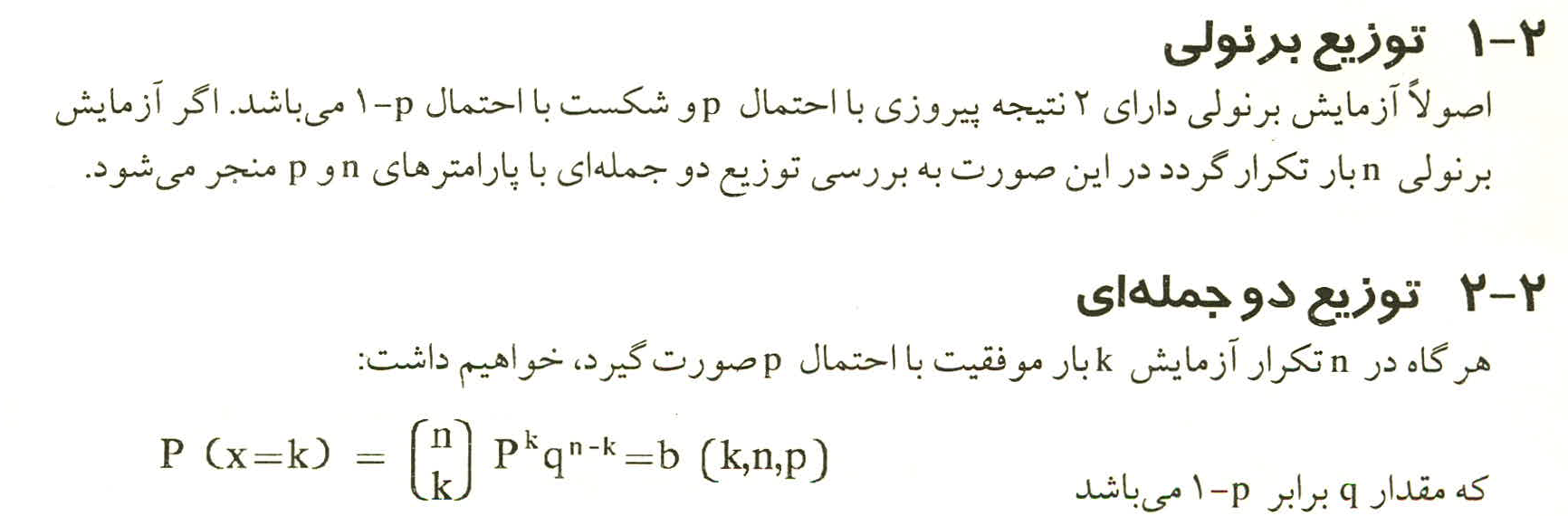 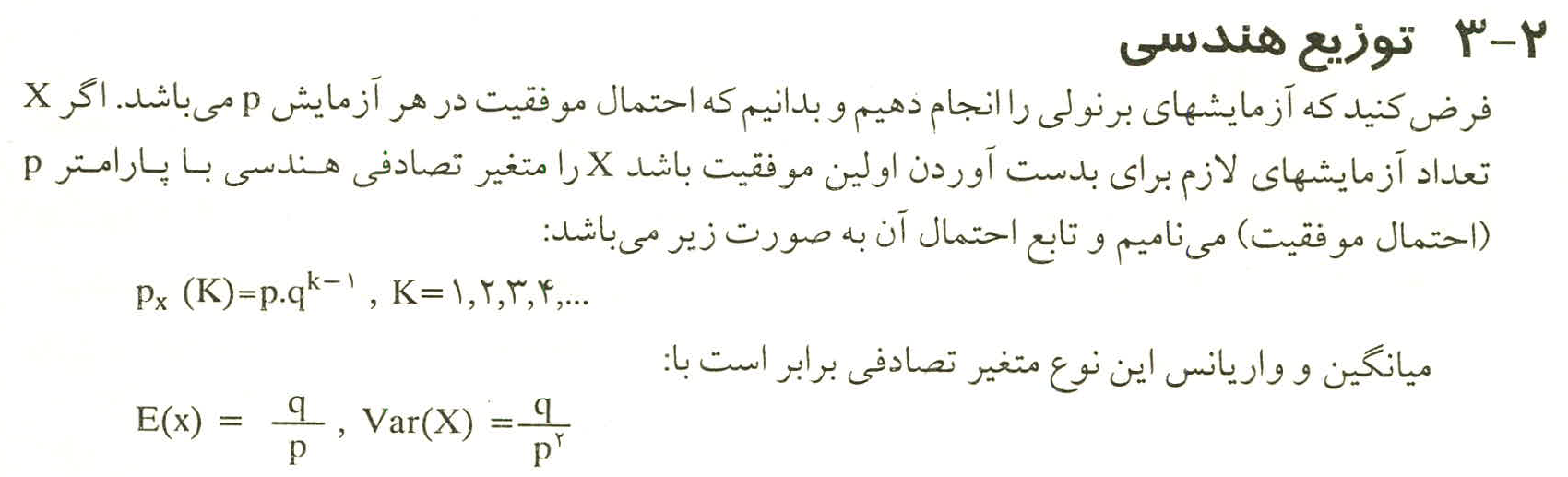 1
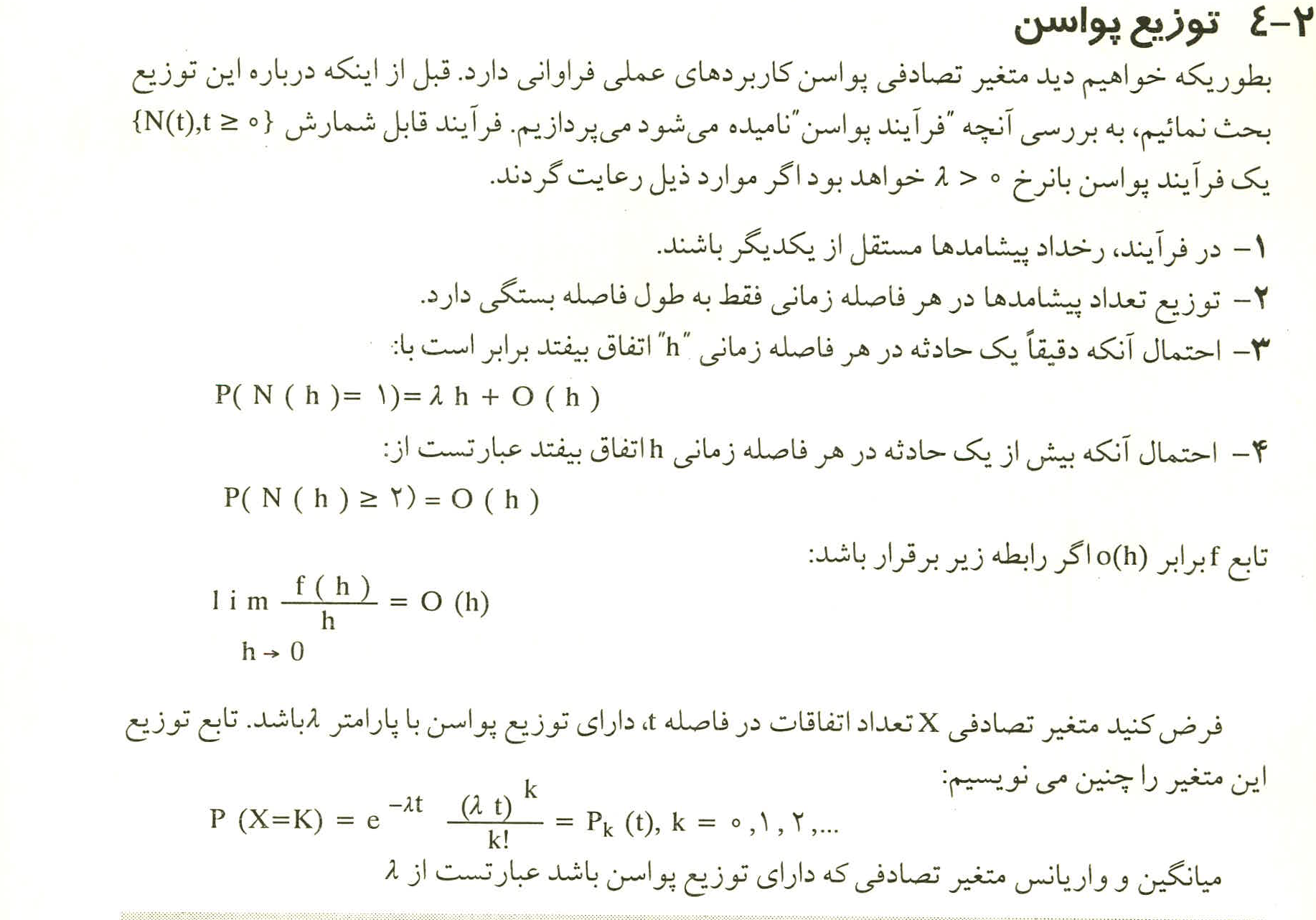 0
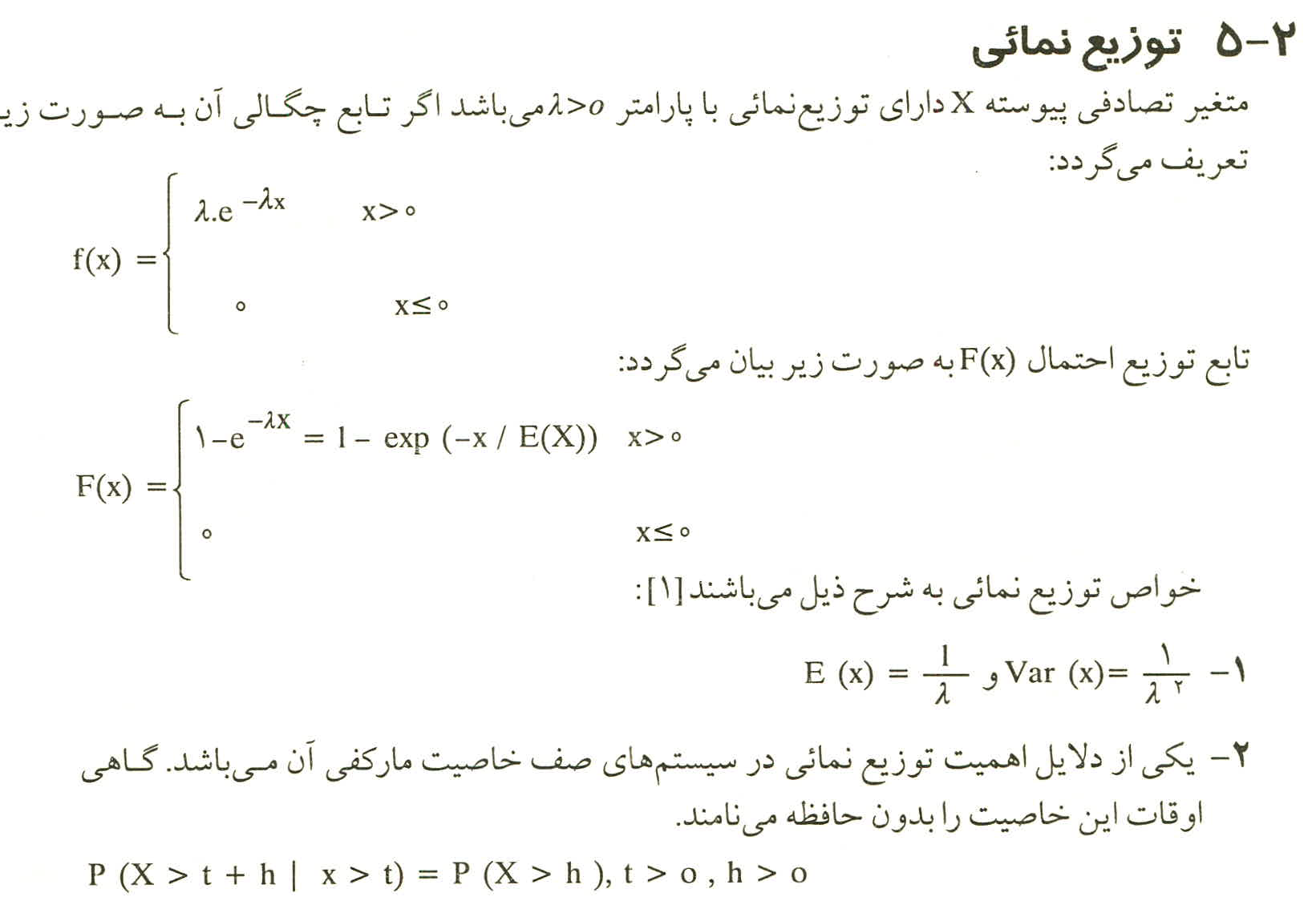 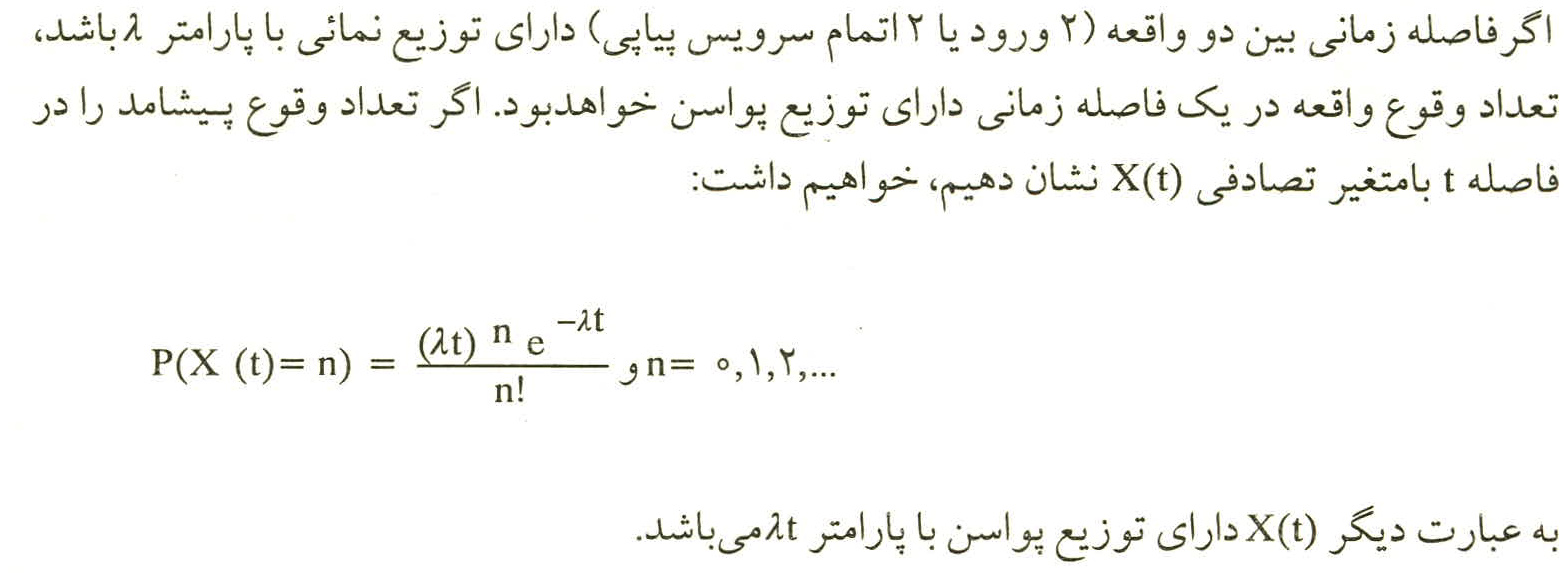 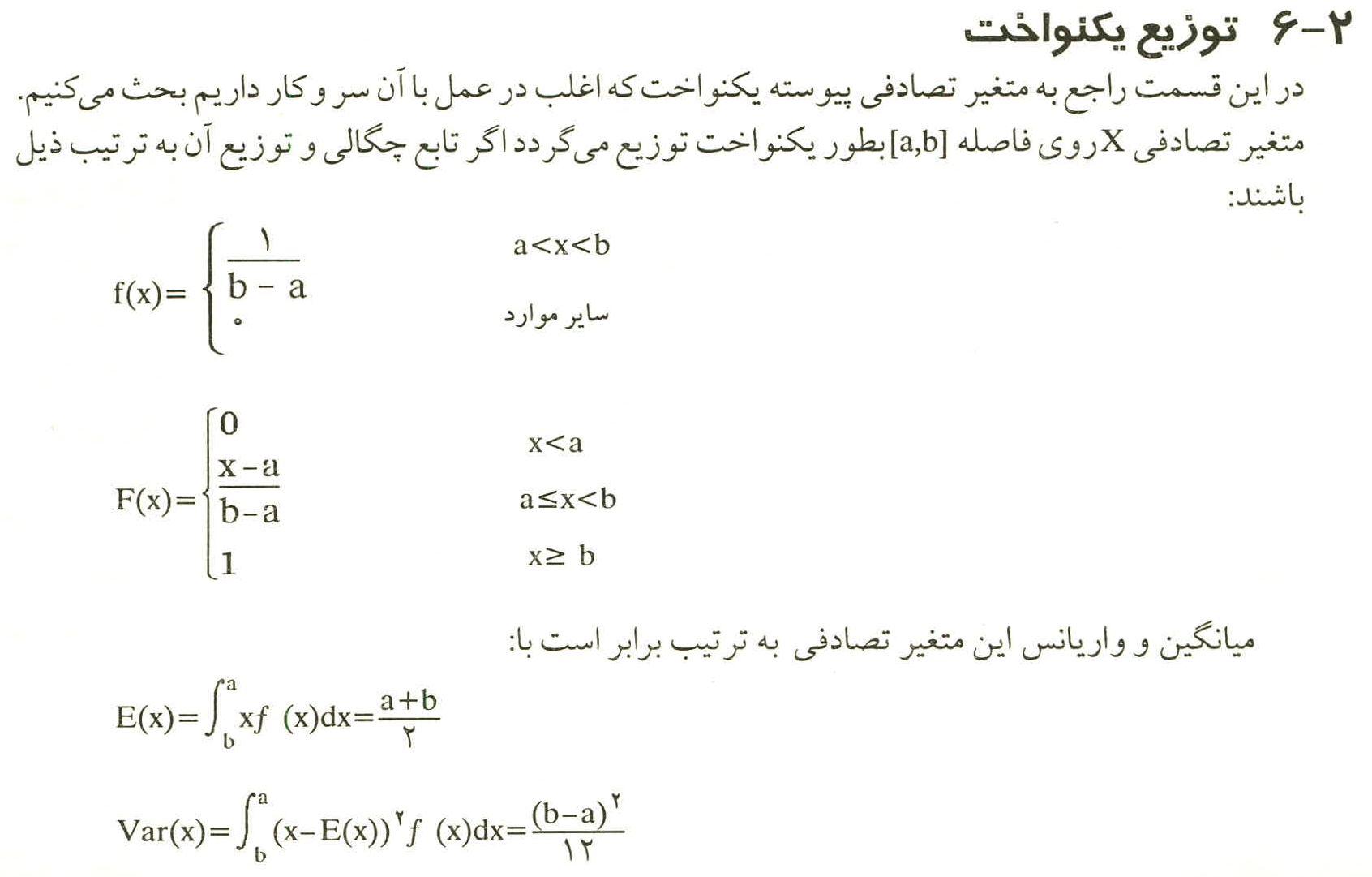 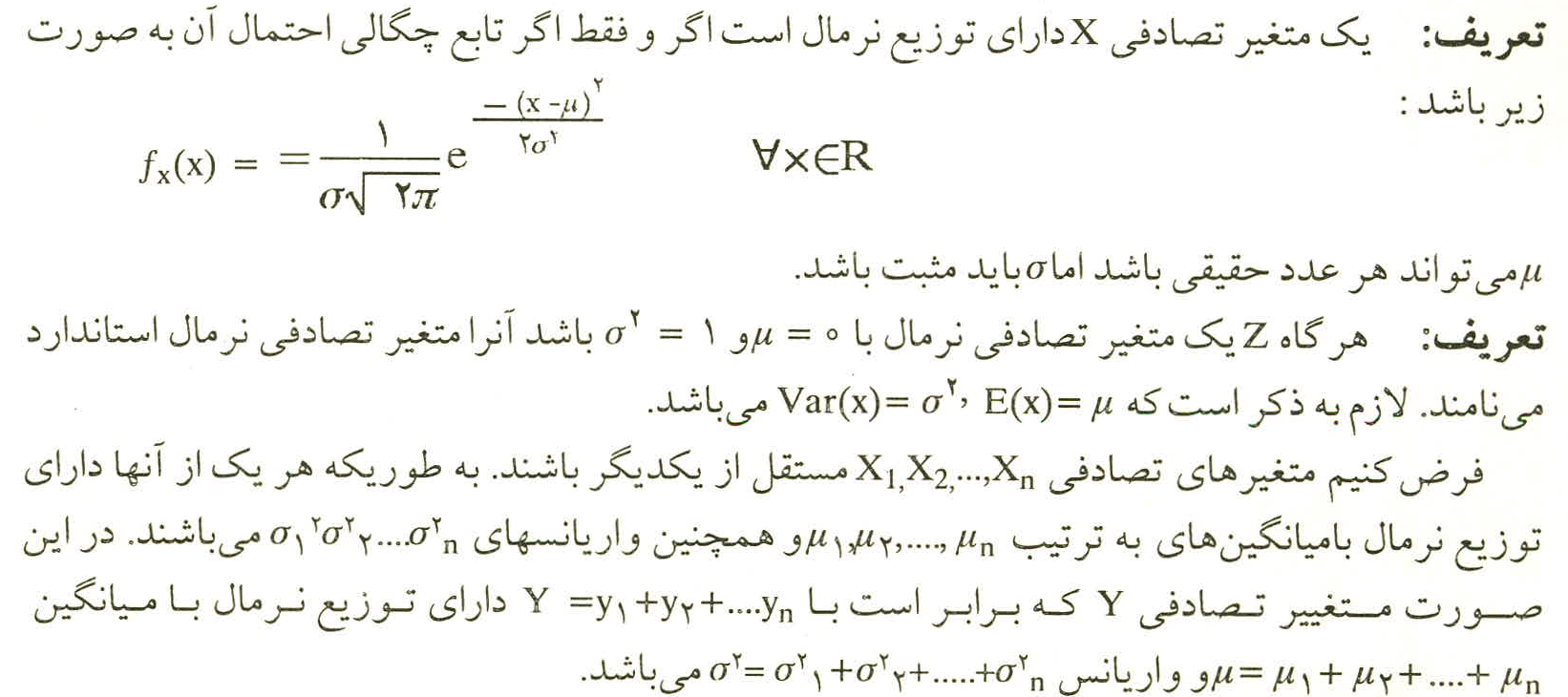 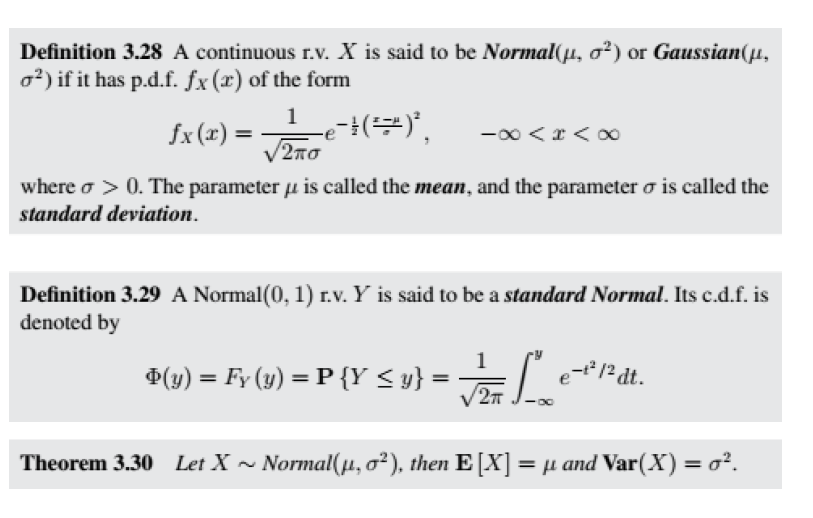 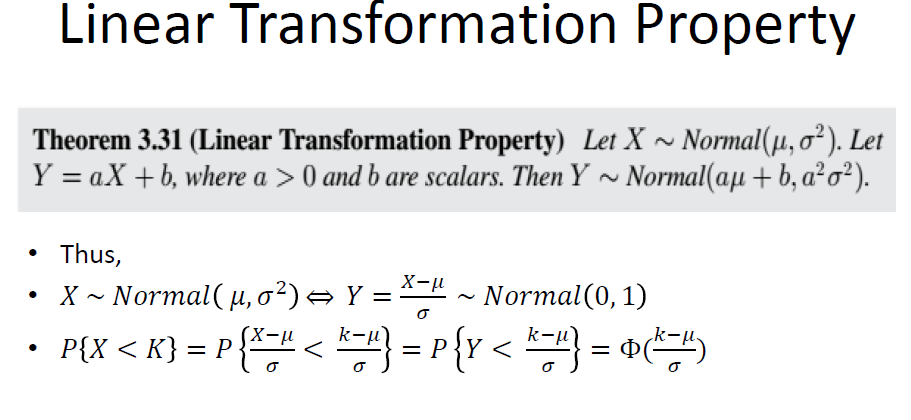 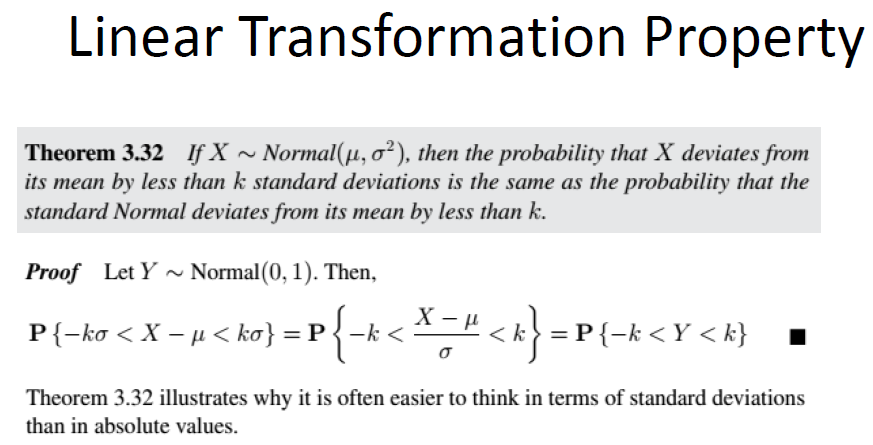 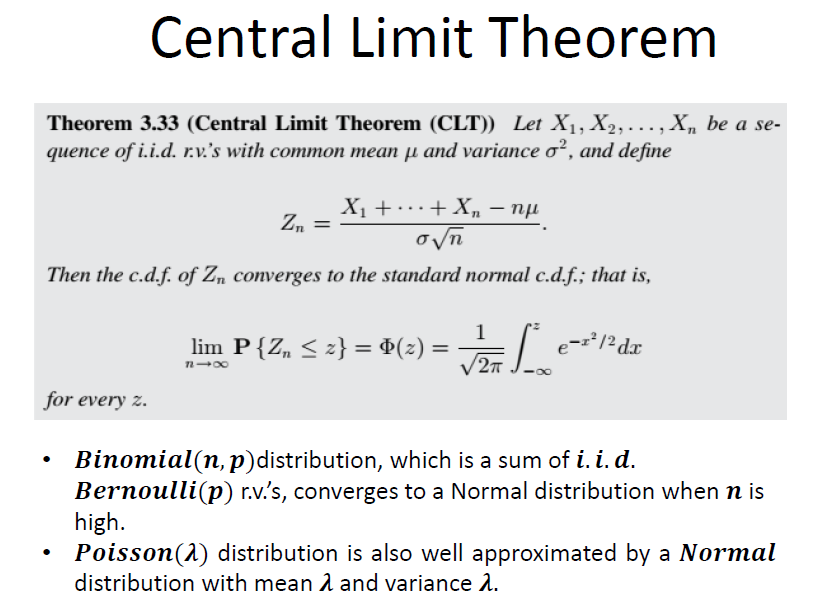